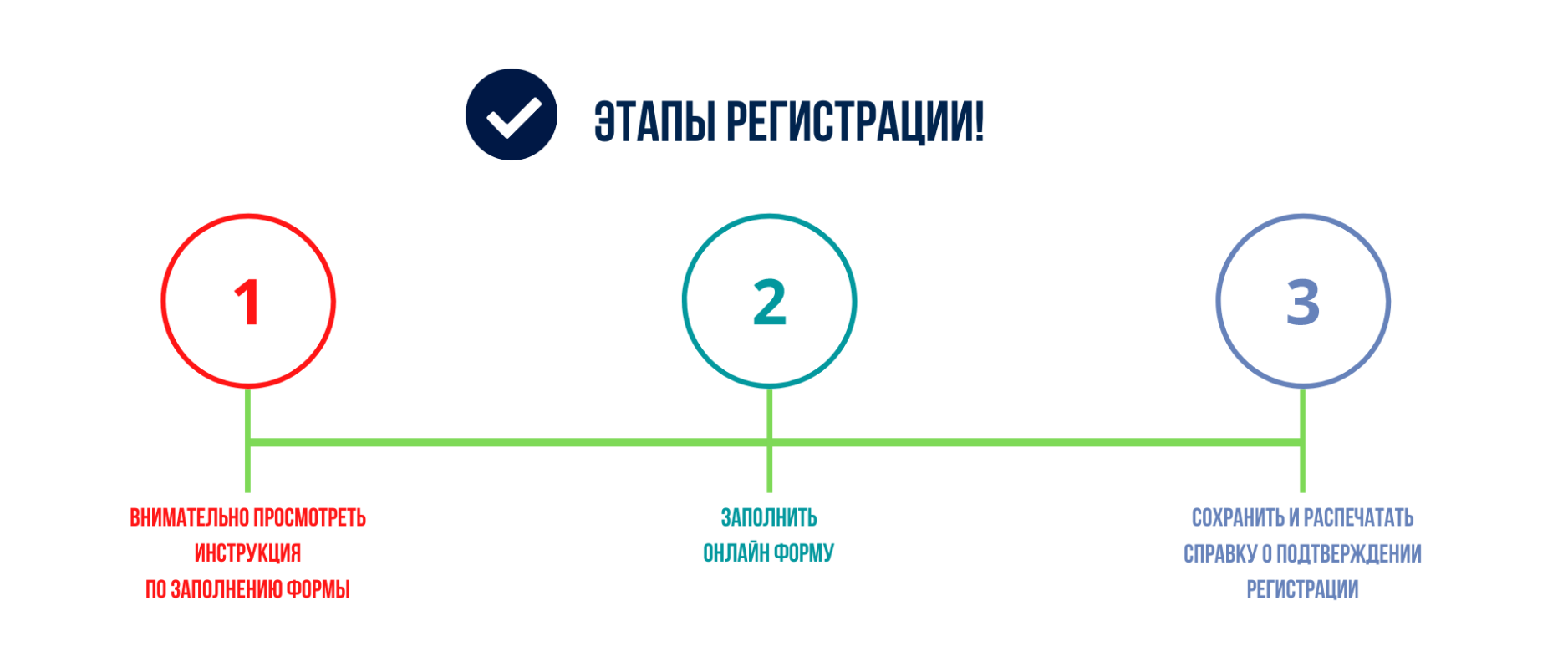 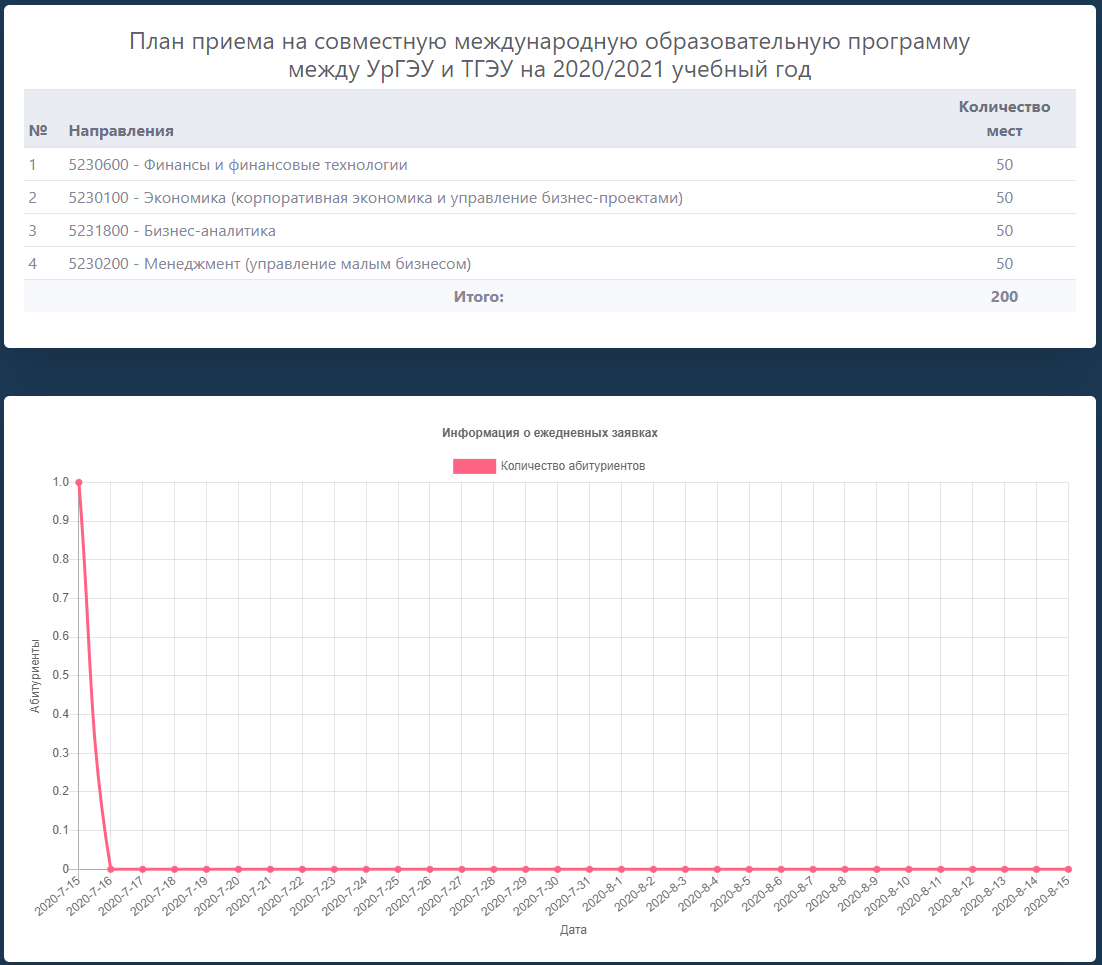 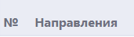 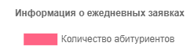 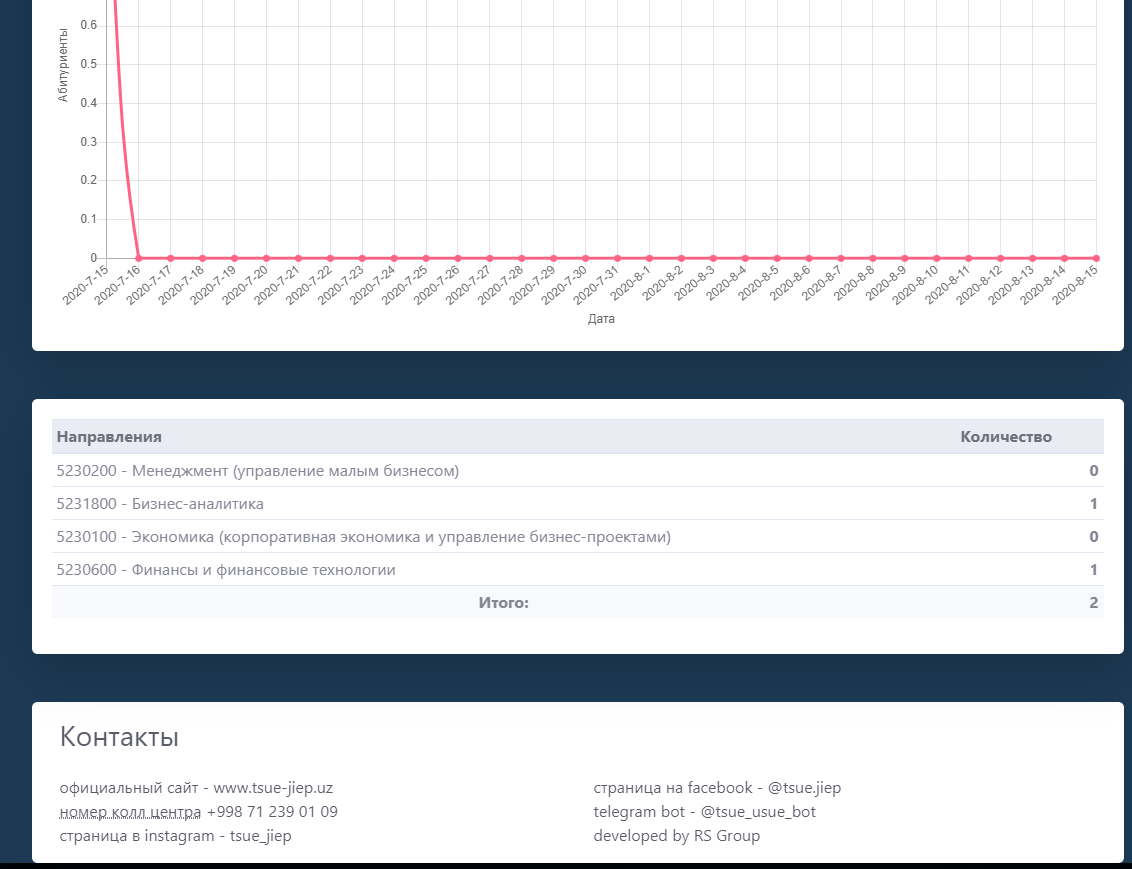 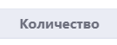 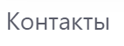 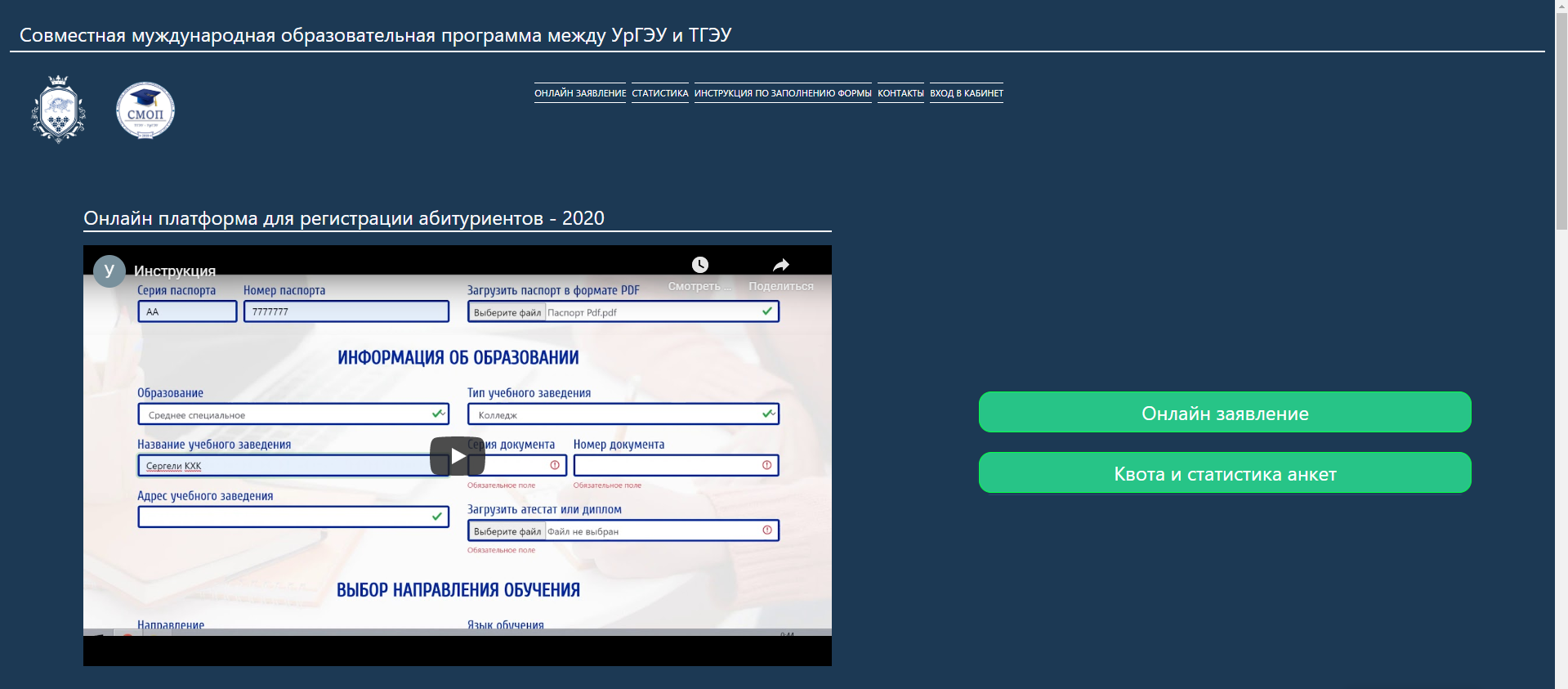 * Рекомендуем ознакомиться с инструкцией по онлайн-регистрации.
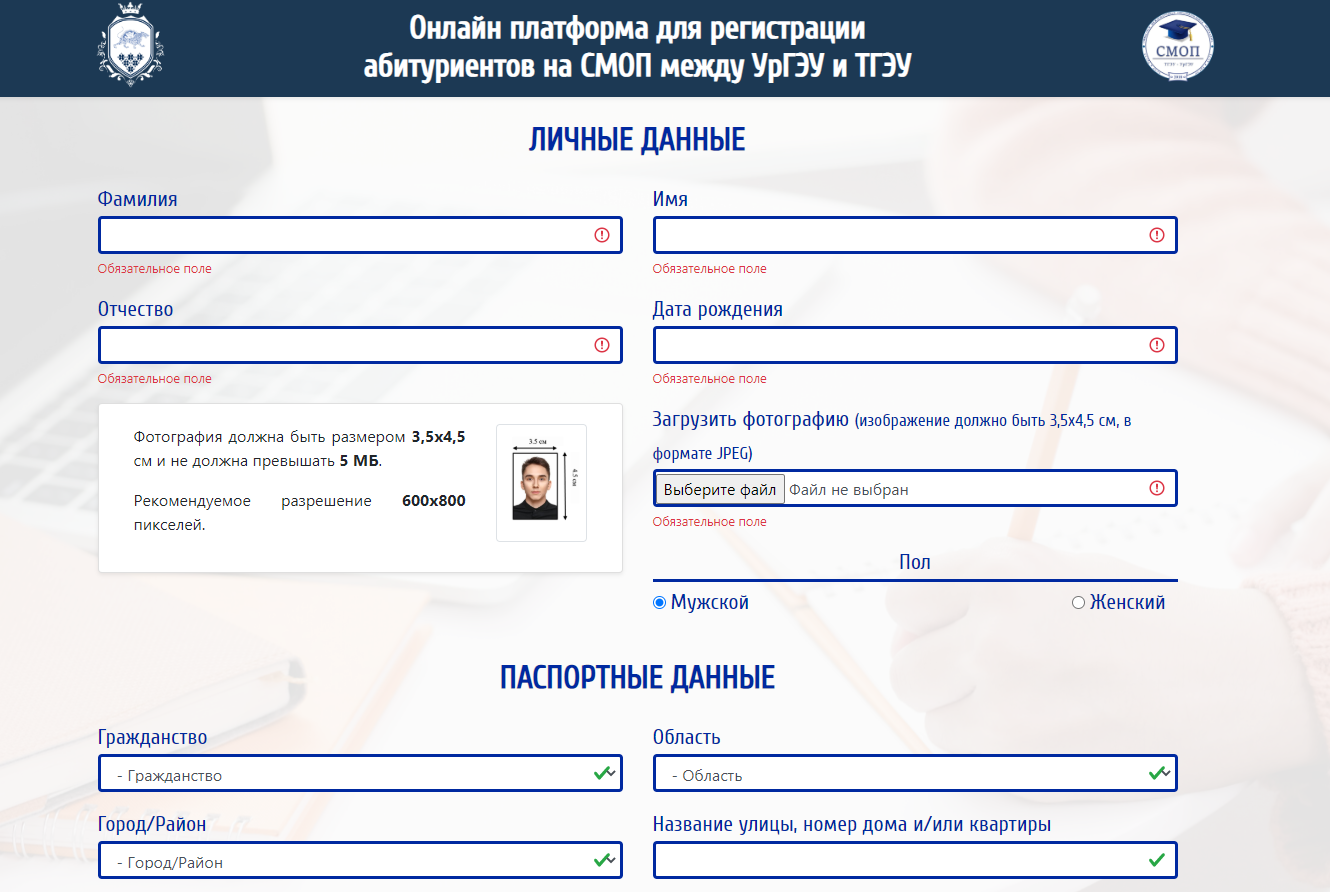 * Все данные заполняются на кириллице и на русском языке!
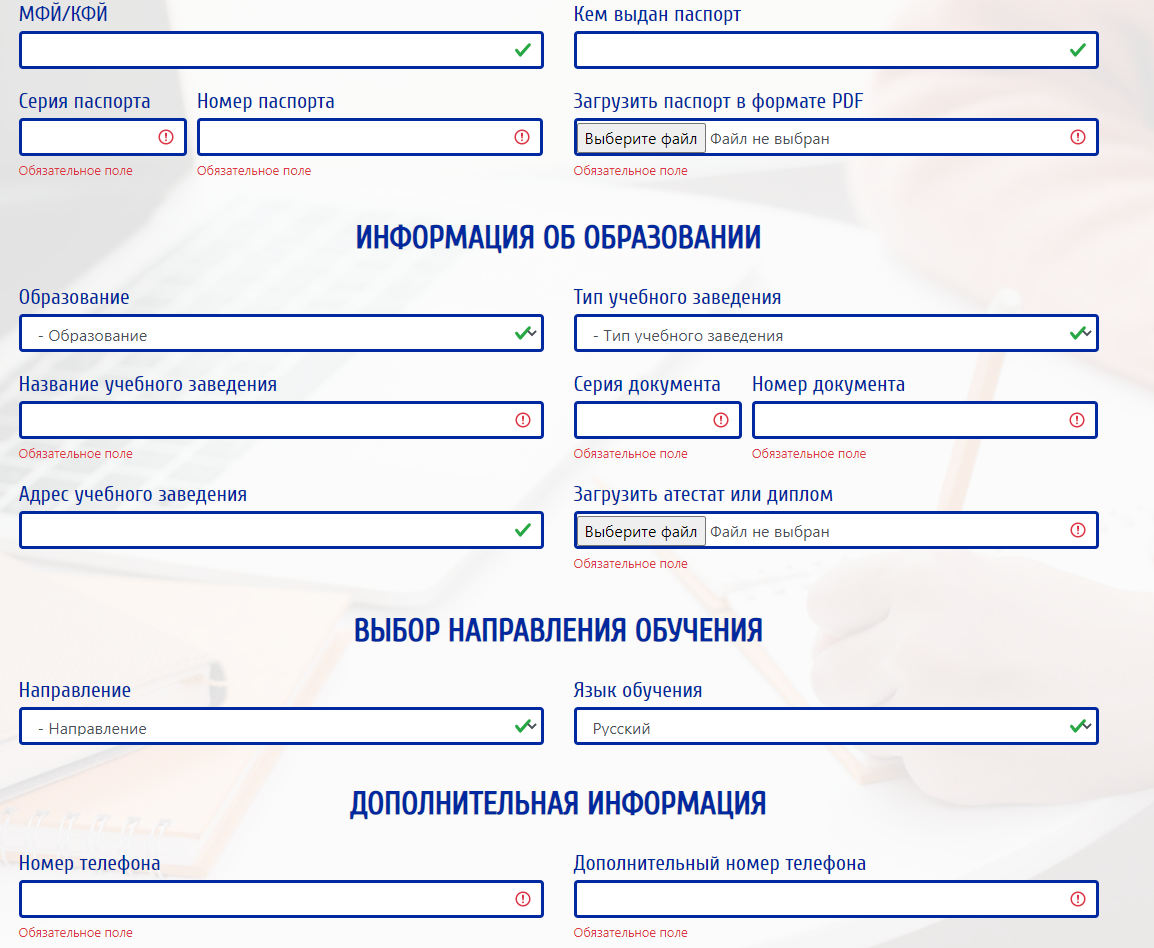 Пишите на кириллице
* Все данные заполняются на кириллице и на русском языке!
Пишите на латинском
______@mail.ru    или    _______@gmail.com
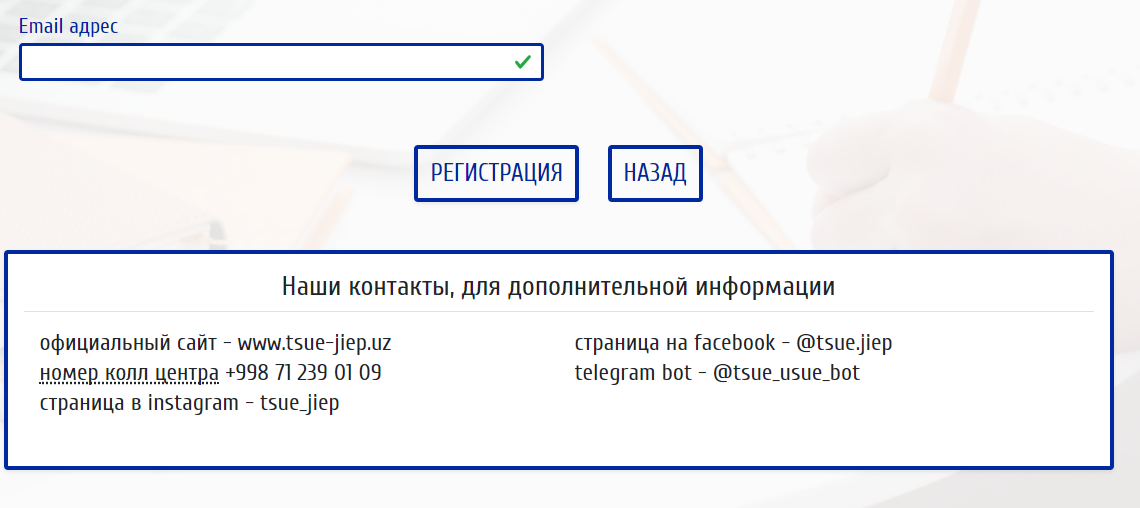 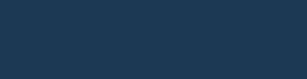 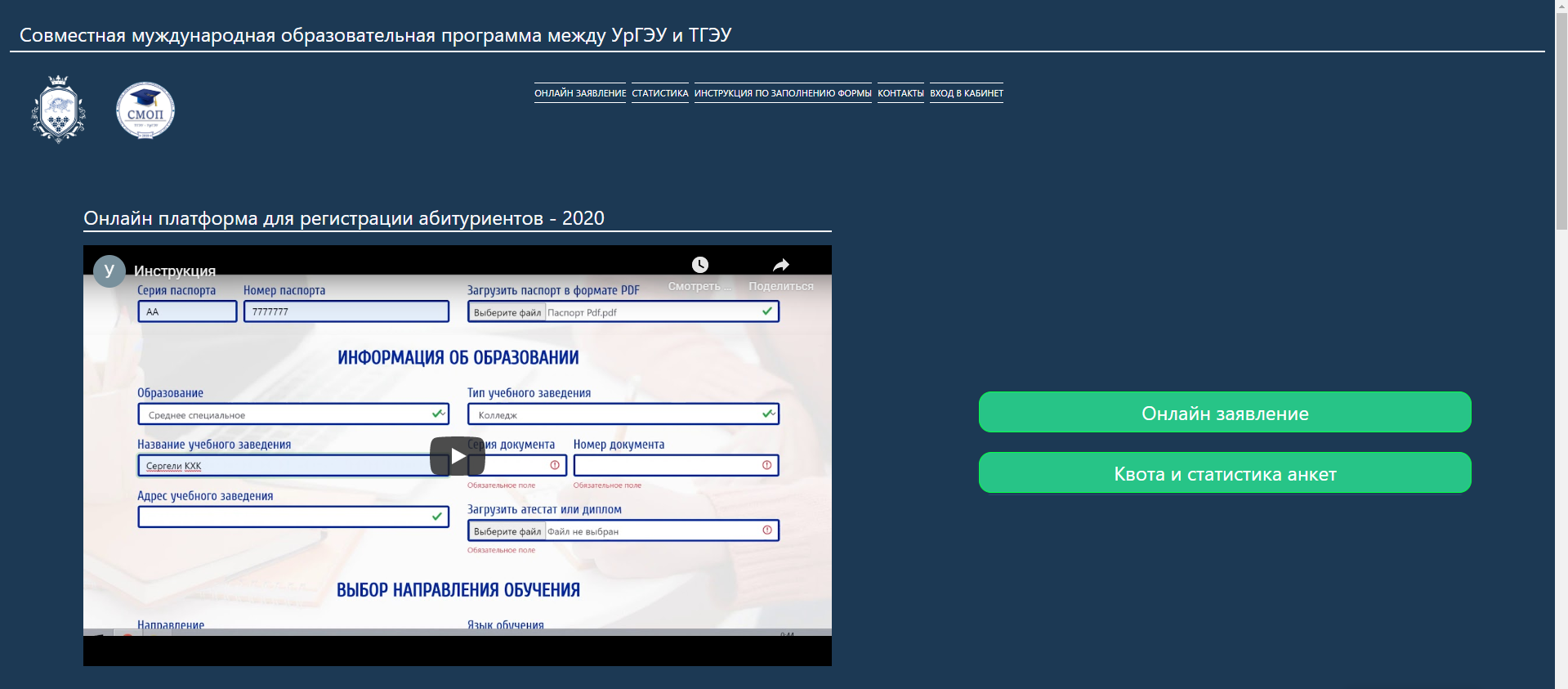 Вход в кабинет
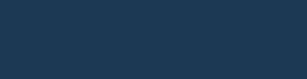 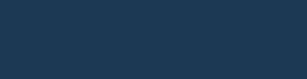 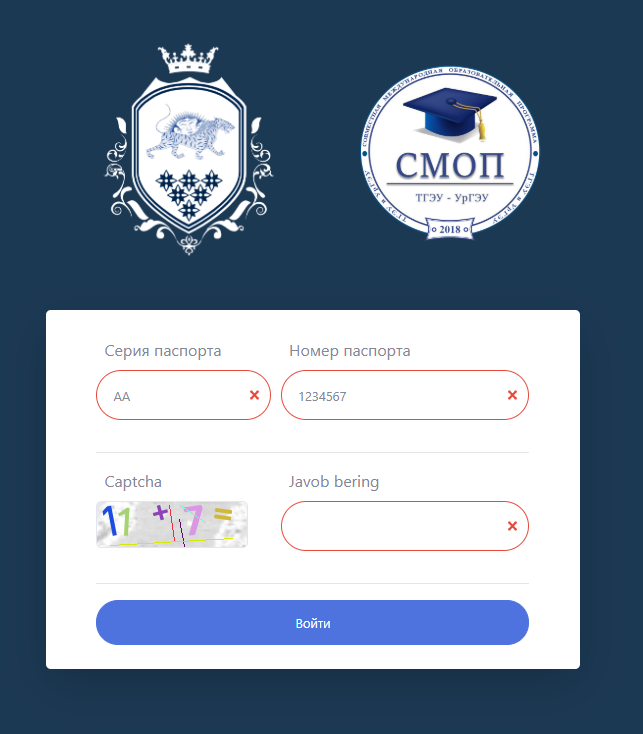 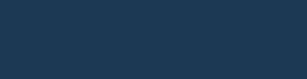 11+7
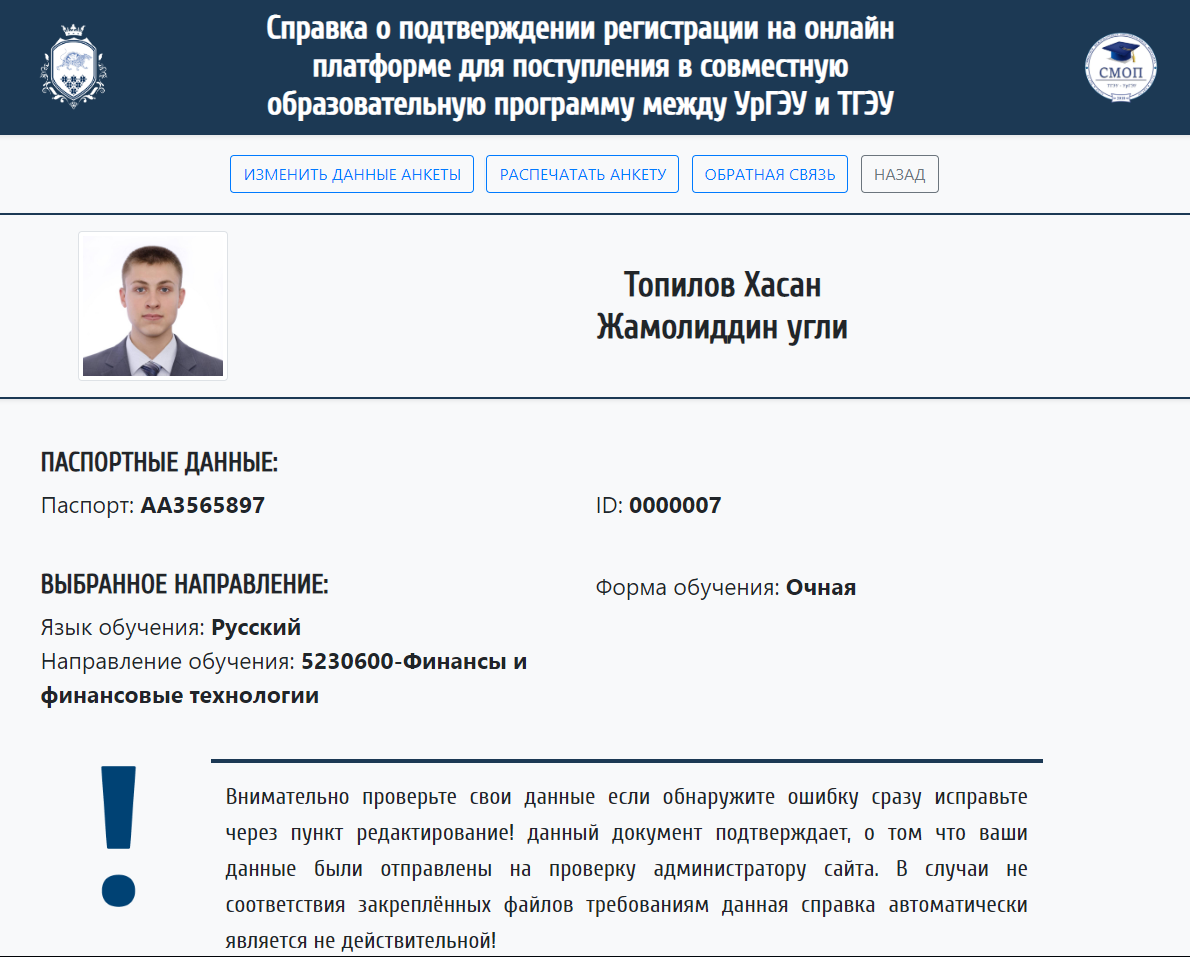 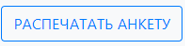 *Распечатать заявку на вступительные экзамены обязательно
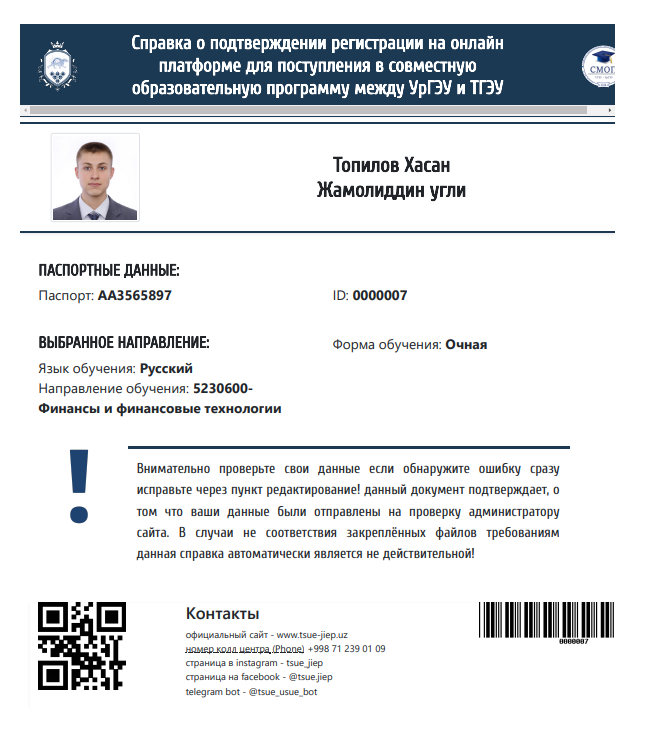